Guess the Nursery Rhyme and story Part 2
Click here to take the quiz
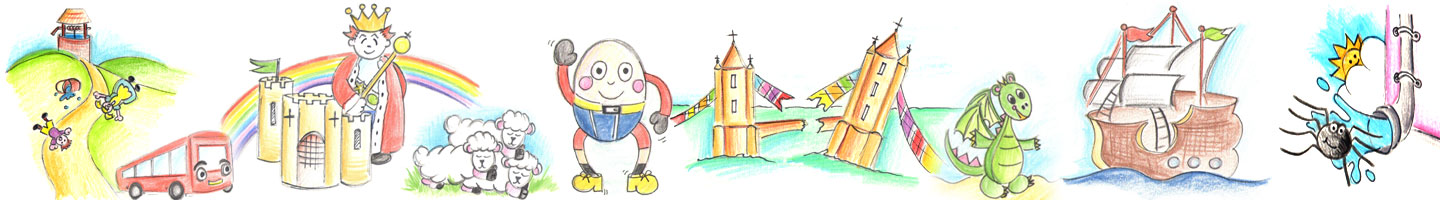 WHO AM I?
I have eight legs
I climbed up the water spout 
But sadly the rain washed me back out
Hickory Dickory Dock
Incy Wincy Spider
Humpty Dumpty
I’m a little Teapot
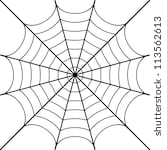 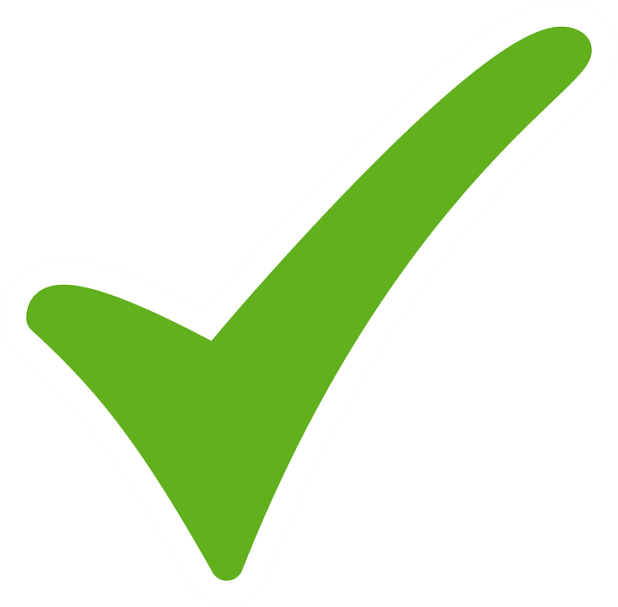 CORRECT
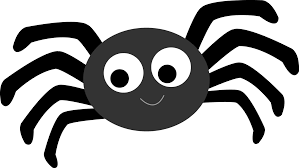 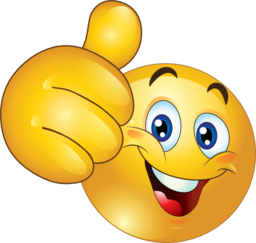 Next
WRONG, TRY AGAIN
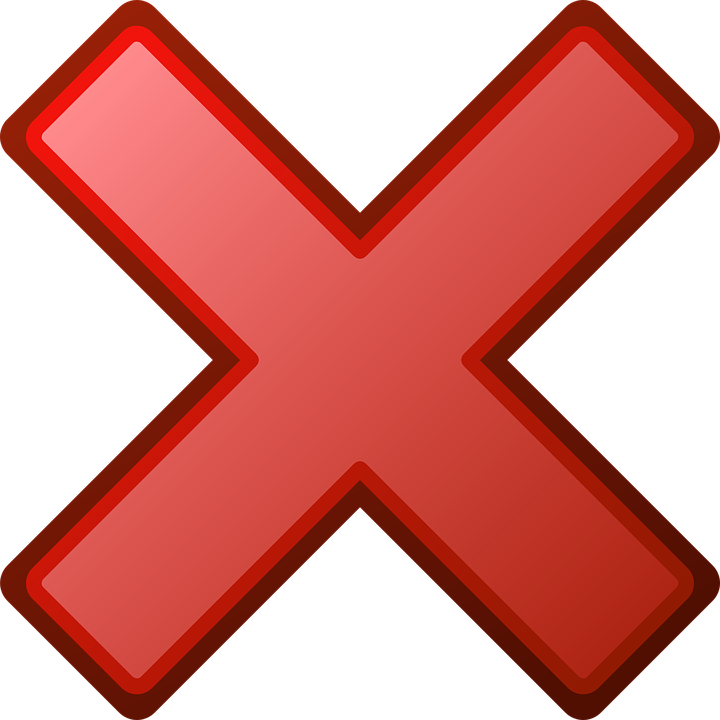 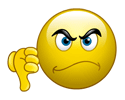 Back
Fill in the blank
Hickory Dickory Dock, 
The mouse ran up the ____
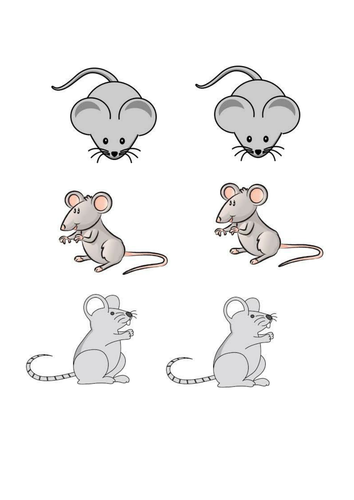 Wall
Door
Clock
Stairs
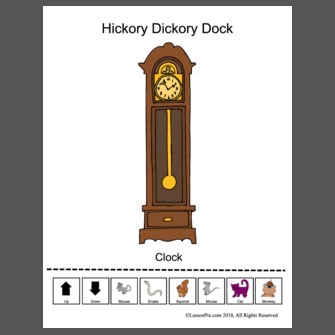 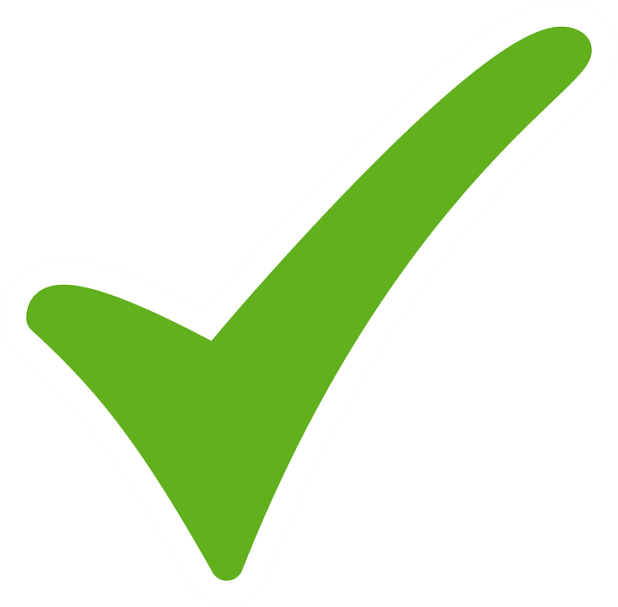 CORRECT
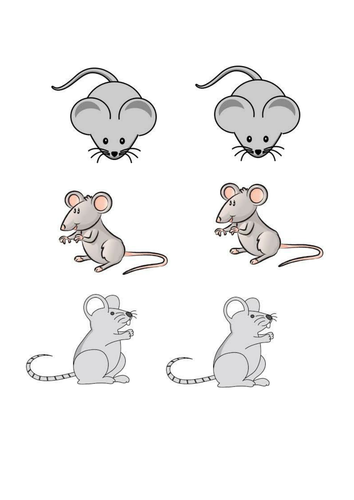 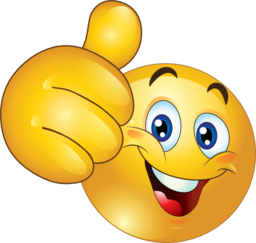 Next
WRONG, TRY AGAIN
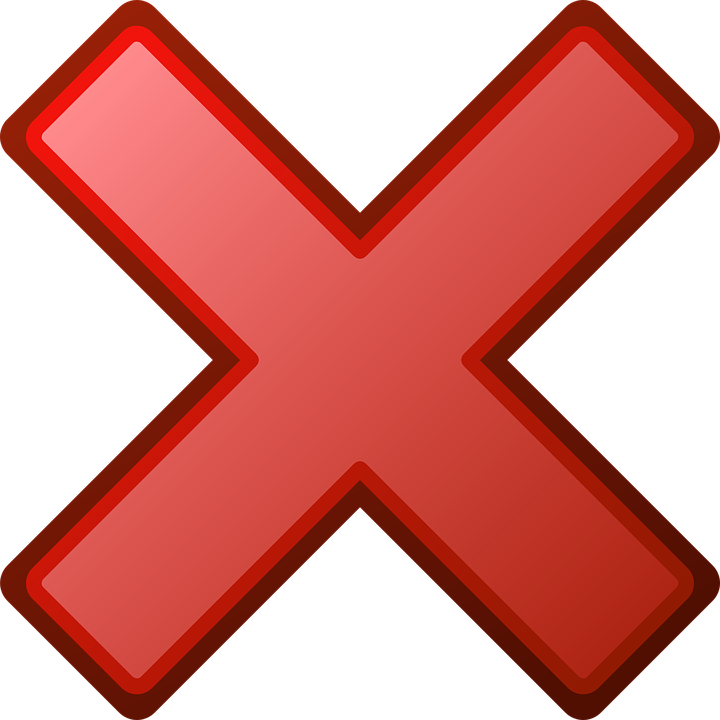 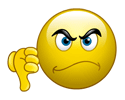 Back
WHO AM I?
I’m short and stout 
I have a handle 
I get steamed up
You can tip me over and pour me out
Three Little Pigs
Humpty Dumpty
I’m a little teapot
Little Bo Peep
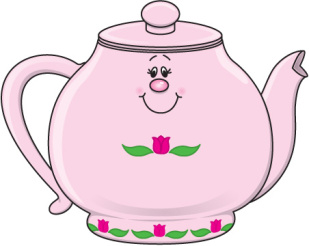 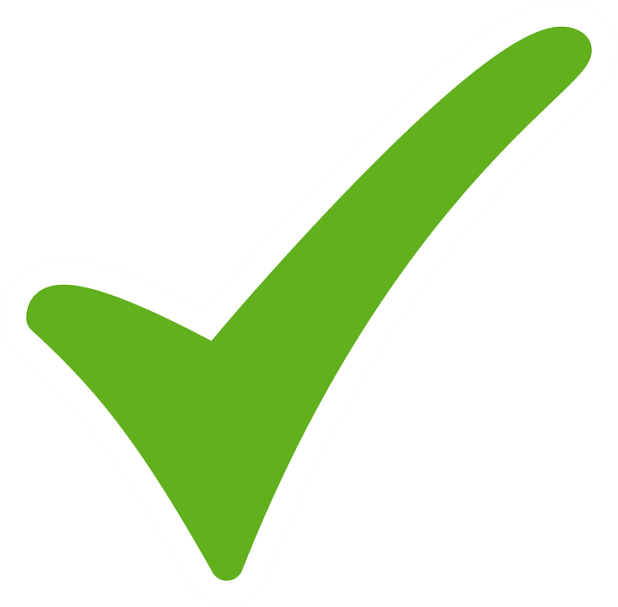 CORRECT
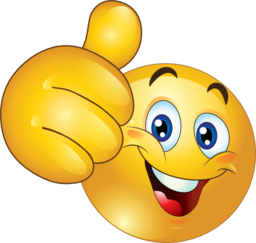 Next
WRONG, TRY AGAIN
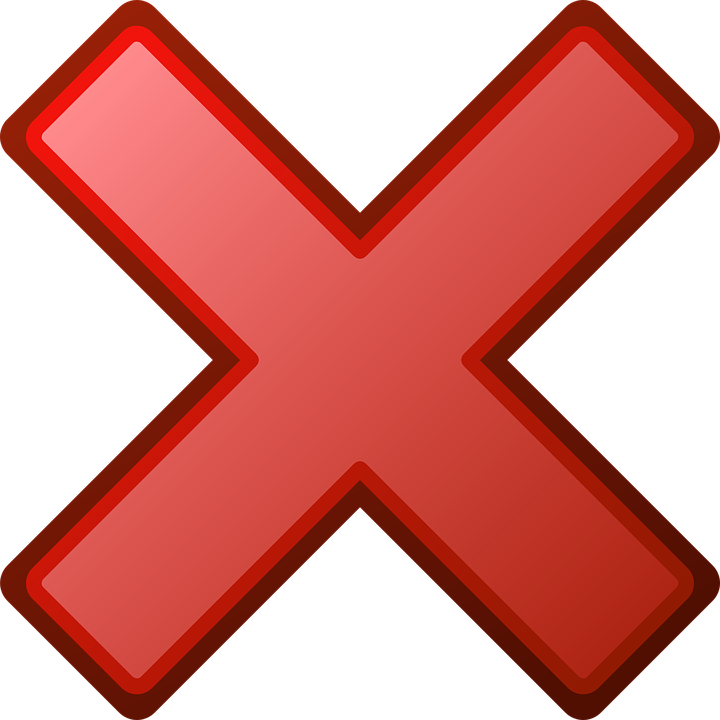 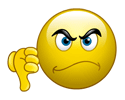 Back
Guess the story 
I’m a little girl
I visited a house that didn’t belong to me 
I ate some of their porridge and slept in the smallest bed
What story am I?
Little Red riding hood
Hansel and Gretel
The Three Little pigs
Goldilocks and the three bears
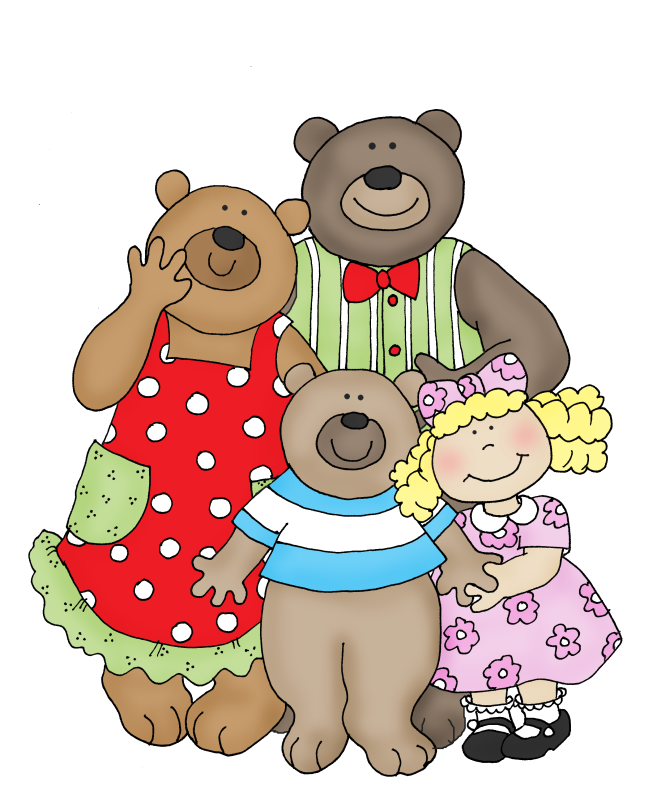 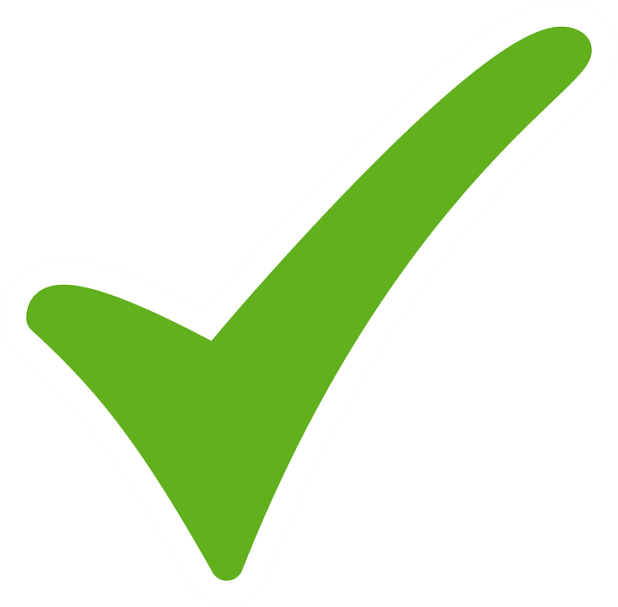 CORRECT
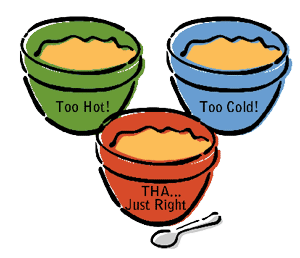 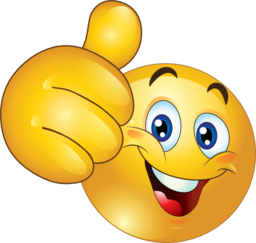 Next
WRONG, TRY AGAIN
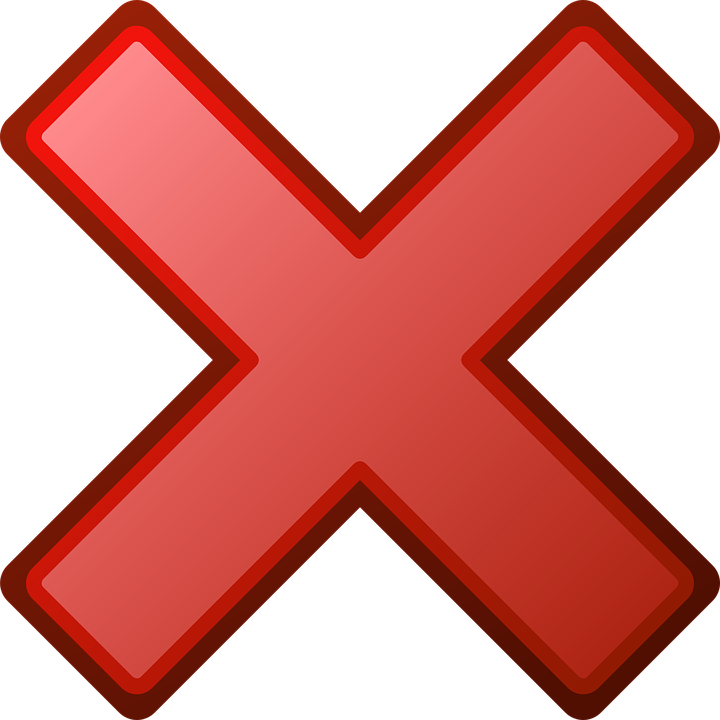 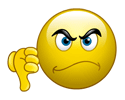 Back
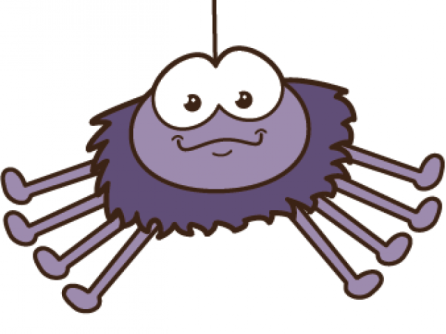 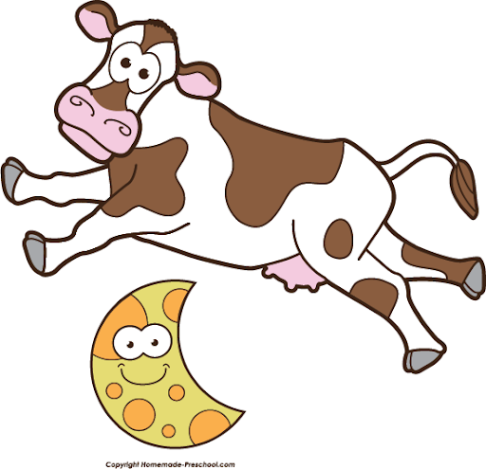 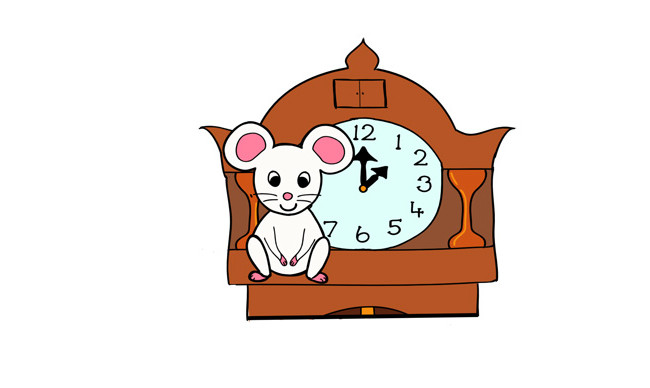 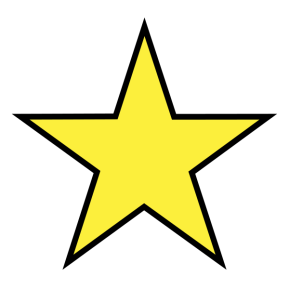 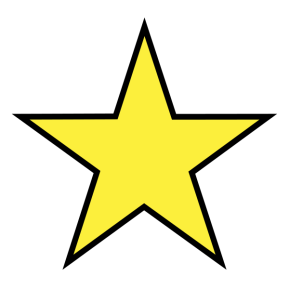 Well done!!!
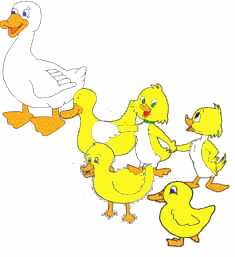 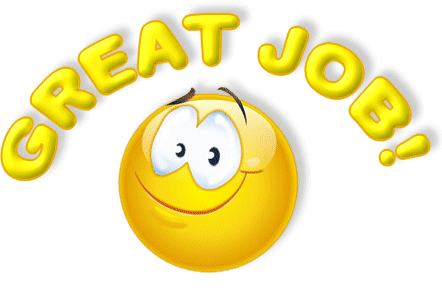